Discriminative classifiers:Logistic Regression, SVMs
CISC 5800
Professor Daniel Leeds
Maximum A Posteriori: a quick review
2
Estimate each P(Xi|Y) through MAP
Note: both X and Y can take on multiple values (binary and beyond)
3
Classification strategy: generative vs. discriminative
Generative, e.g., Bayes/Naïve Bayes:
Identify probability distribution for each class
Determine class with maximum probability for data example

Discriminative, e.g., Logistic Regression:
Identify boundary between classes
Determine which side of boundary new data example exists on
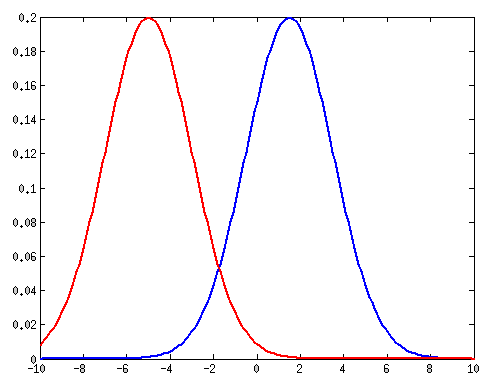 0             5             10            15            20
0             5             10            15            20
4
Linear algebra: data features
Document 3
Document 1
Document 2
Vector –	list of numbers:		each number describes		a data feature


Matrix –	list of lists of numbers:		features for each data		point
# of word occurrences
5
Feature space
Each data feature defines a dimension in space
Document1
Document2
Document3
20




10




0
doc1
lion
doc2
doc3
0	         10		20
wolf
6
The dot product
20




10




0
7
0	         10		20
The dot product, continued
2




1




0
8
0	         1		2
Separating boundary, defined by w
Separating hyperplane splits class 0 and class 1

Plane is defined by line w perpendicular to plan

Is data point x in class 0 or class 1?	wTx > 0 class 0		wTx < 0 class 1
9
Separating boundary, defined by w
More typically
Separating hyperplane splits class 0 and class 1

Plane is defined by line w perpendicular to plan

Is data point x in class 0 or class 1?	wTx > 0 class 1		wTx < 0 class 0
10
From real-number projection to 0/1 label
g(h)
1

0.5

0
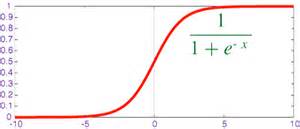 -10       5        0        5      10
h
11
Learning parameters for classification
12
Learning parameters for classification
13
Learning parameters for classification
14
Iterative gradient asscent
yi – true data label
g(wTxi) – computed data	      label
Intuition
15
Separating boundary, defined by w
Separating hyperplane splits class 0 and class 1

Plane is defined by line w perpendicular to plan

Is data point x in class 0 or class 1?	wTx > 0 class 1		wTx < 0 class 0
16
But, where do we place the boundary?
17
Max margin classifiers
Focus on boundary points

Find largest margin between boundary points on both sides

Works well in practice

We can call the boundary points“support vectors”
18
Classifying with additional dimensions
Linear separator
No linear separator
19
Mapping function(s)
20
Discriminative classifiers
Find a separator to minimize classification error

Logistic Regression
Support Vector Machines
21
Logistic Regression review
22
MAP for discriminative classifier
23
MAP – L2 regularization
p(x)
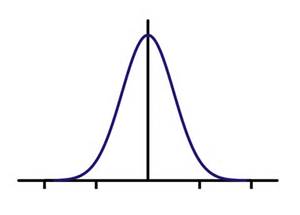 w
24
MAP – L1 regularization
p(x)
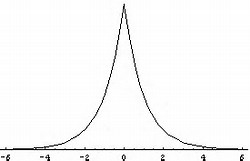 w
25
Parameters for learning
26
Multi-class logistic regression: class probability
27
Multi-class logistic regression: likelihood
28
Multi-class logistic regression: update rule
29
Logistic regression: how many parameters?
30
Max margin classifiers
Focus on boundary points

Find largest margin between boundary points on both sides

Works well in practice

We can call the boundary points“support vectors”
31
Maximum margin definitions
M
32
M
33
M derivation
M
34
Support vector machine (SVM) optimization
35
Alternate SVM formulation
36
Support vector machine (SVM) optimizationwith slack variables
37
Classifying with additional dimensions
Note: More dimensions makes it easier to separate N training points: training error minimized, may risk over-fit
Linear separator
No linear separator
38
Quadratic mapping function
v with N elements operating in quadratic space
39
Kernels
40
The power of SVM (+kernels)
Boundary defined by a few support vectors
Caused by: maximizing margin
Causes: less overfitting
Similar to: regularization

Kernels keep number of learned parameters in check
41
Multi-class SVMs
Learn boundary for class k vs all other classes

Find boundary that gives highest margin for data point xi
42
Benefits of generative methods
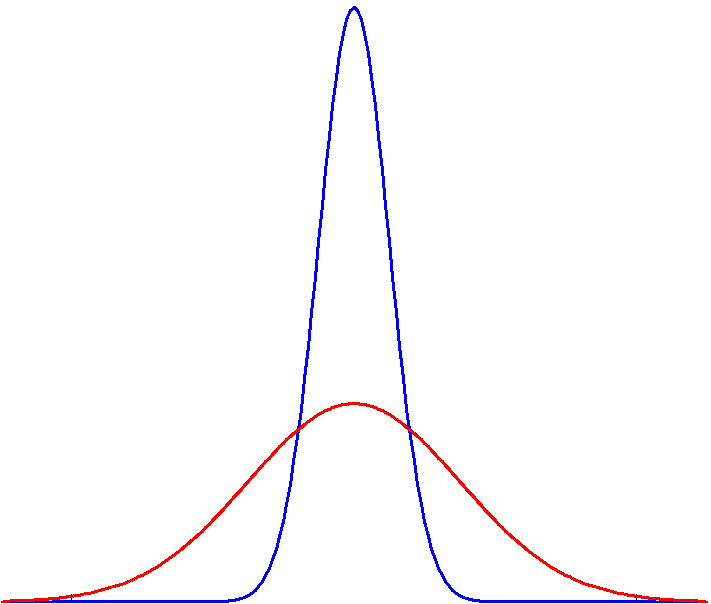 43